Экскурсия по родному краю
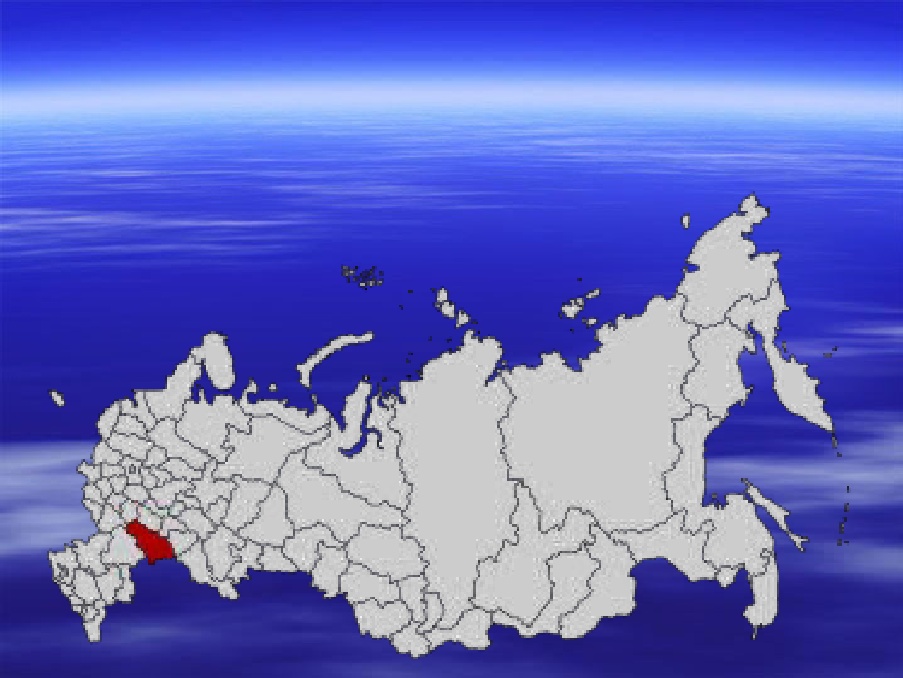 Саратовская область
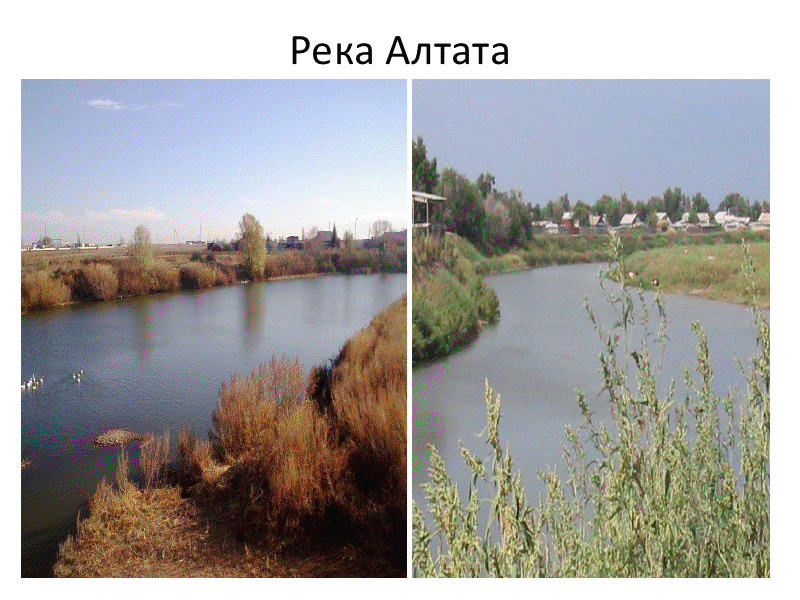 Дергачевский район
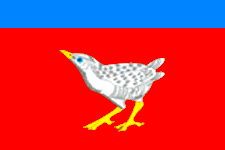 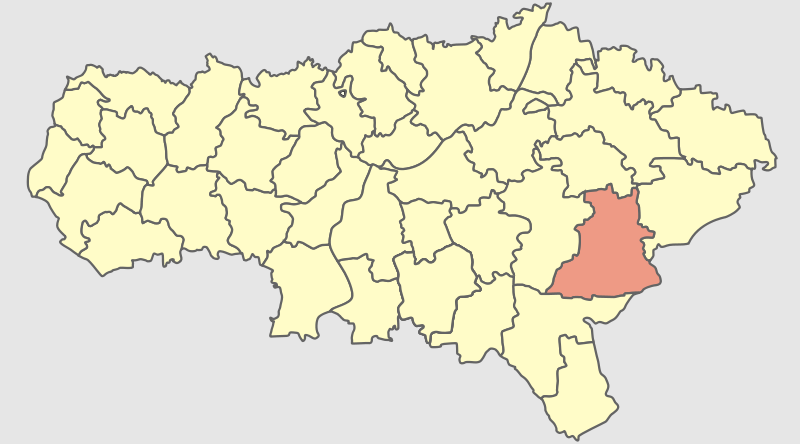 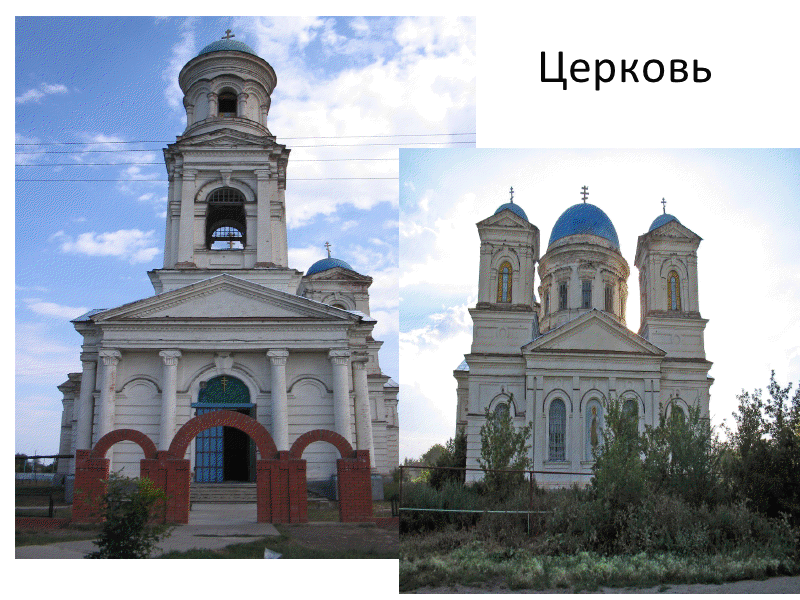 Во имя святого архангела Михаила
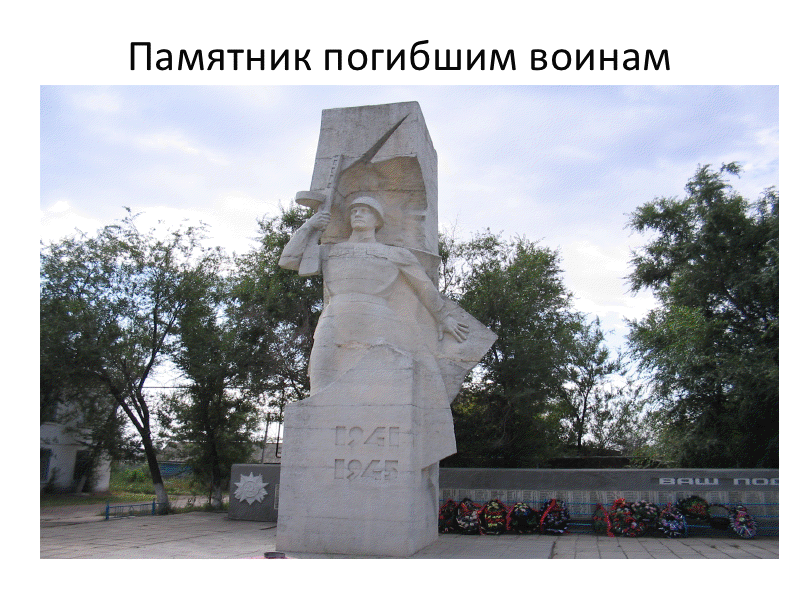 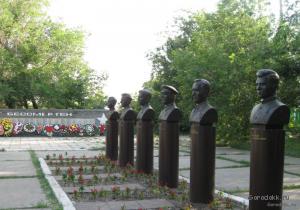 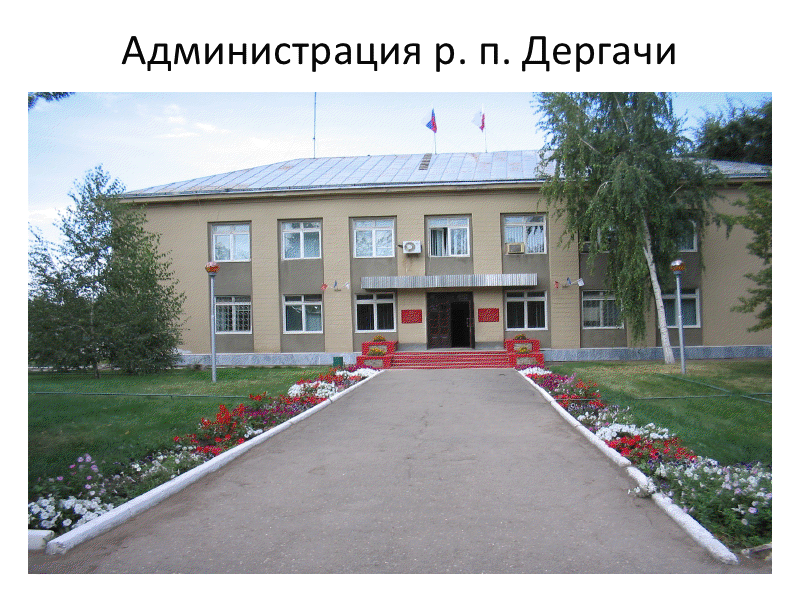 Районный отдел образования
Дом творчества
Средняя школа № 1
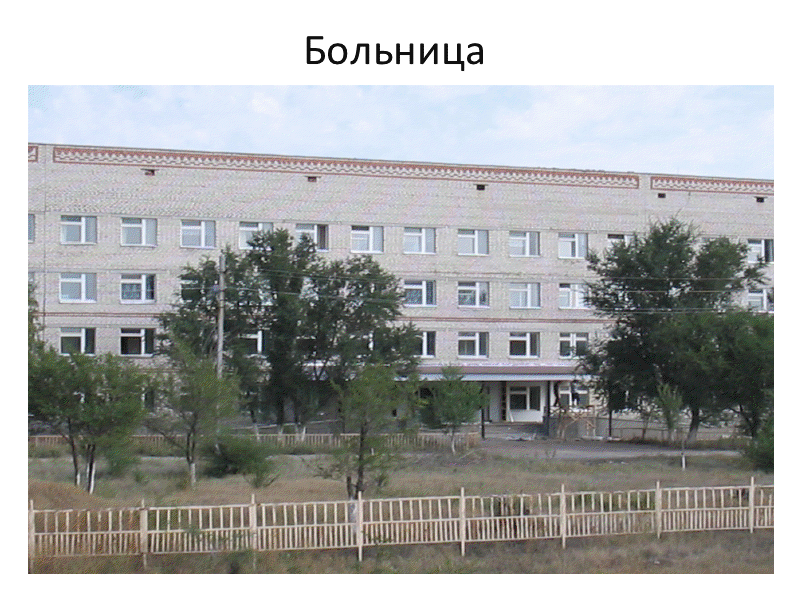 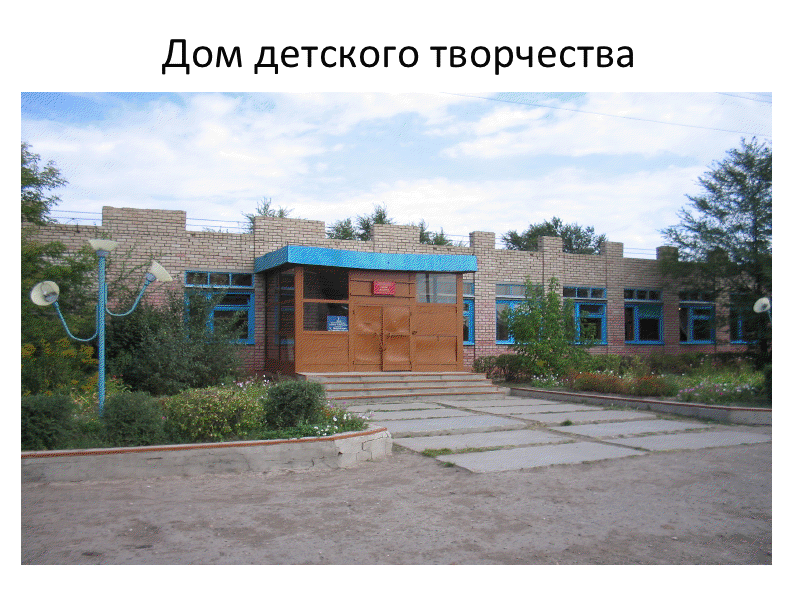 Фонтан на фоне строящейся мечети
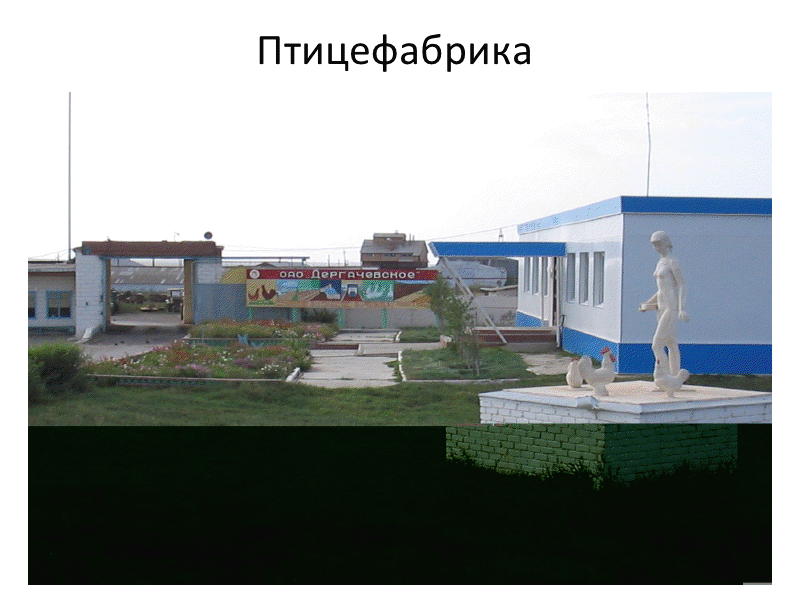 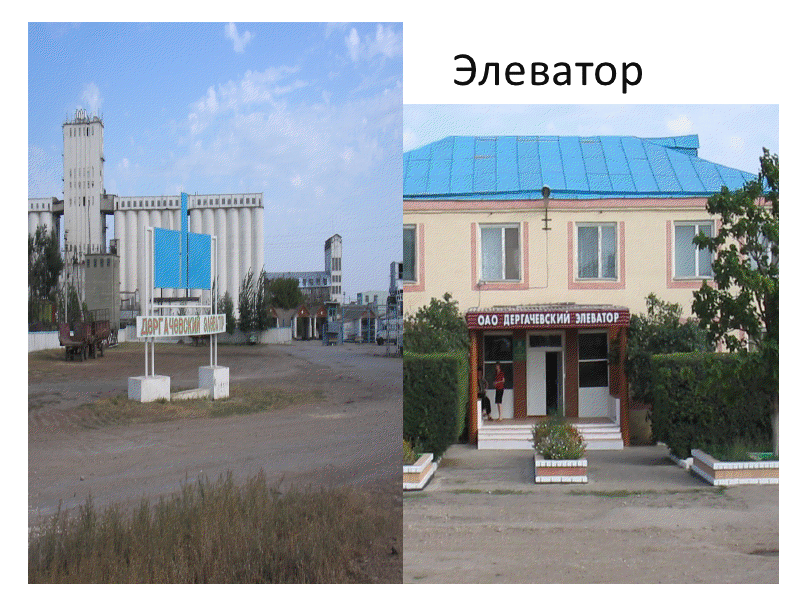 Военный комиссариат Дергачевского и Озинского районов
Центр занятости населения
Вид на улицу Советскую от нового корпуса школы